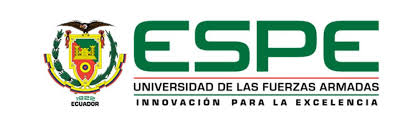 carrera de COMERCIO EXTERIOR Y NEGOCIACIÓN INTERNACIONALTEMA: ANÁLISIS DEL PROCESO DE INTERNACIONALIZACIÓN DEL BRÓCOLI IQF HACIA EL MERCADO JAPONÉS DENTRO DEL PERIODO 2013 – 2017
INTEGRANTES: VANESSA FLORES
                                 PAOLA GUALLASAMÍN
                TUTOR: FRANCISCO AGUAS
OBJETIVOS
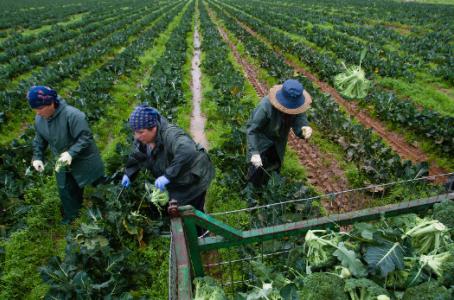 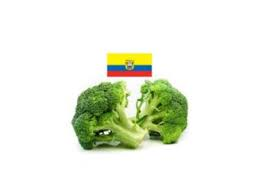 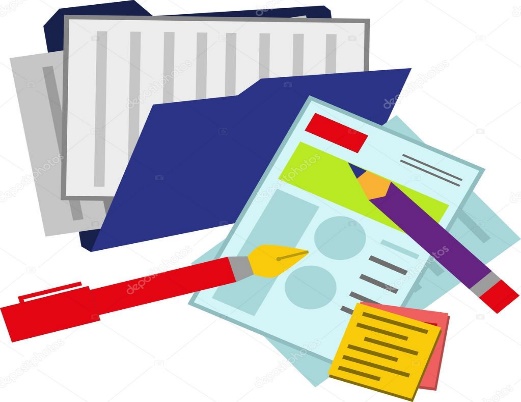 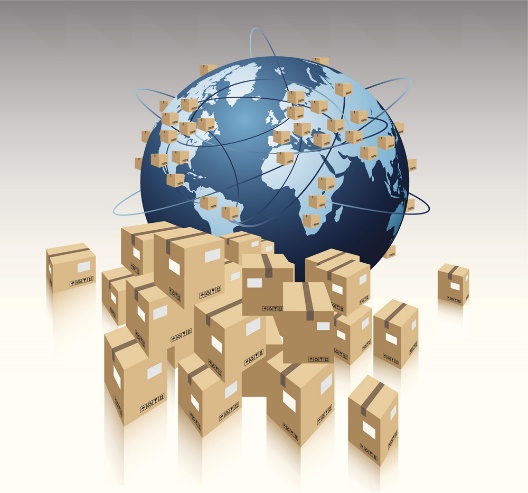 TEORÍAS DE SOPORTE
MARCO REFERENCIAL
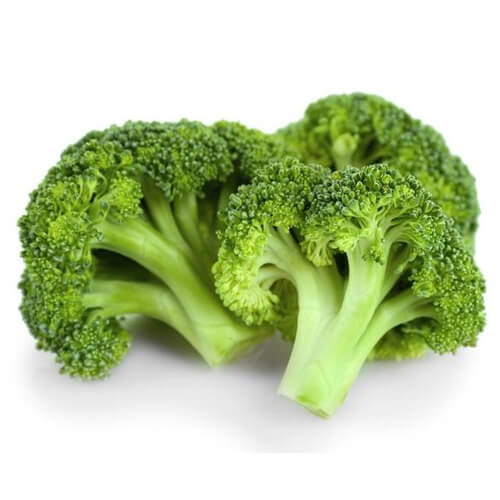 El brócoli constituye el segundo producto de agro-exportación procedente de la región andina
El fomento de las relaciones comerciales es el principal objetivo de los países
METODOLOGÍA
ANTECEDENTES
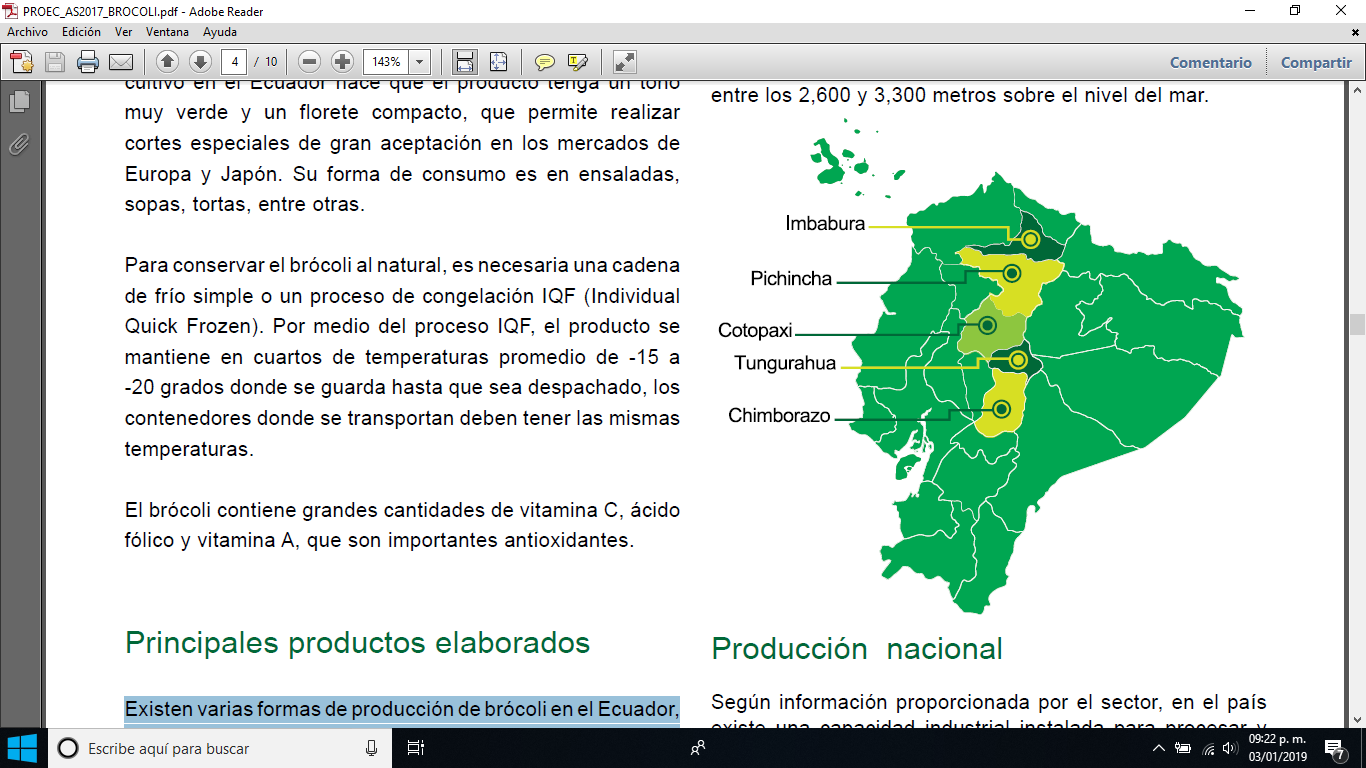 PRODUCCIÓN (Toneladas)
77,290
COSTO DE PRODUCCION
1 KG  IQF $1,20
PRINCIPALES PRODUCTORES DE BRÓCOLI A NIVEL MUNDIAL 2017
Evolución de las exportaciones de brócoli
Fuente: Banco Central del Ecuador
Destino de las exportaciones ecuatorianas de brócoli 2017
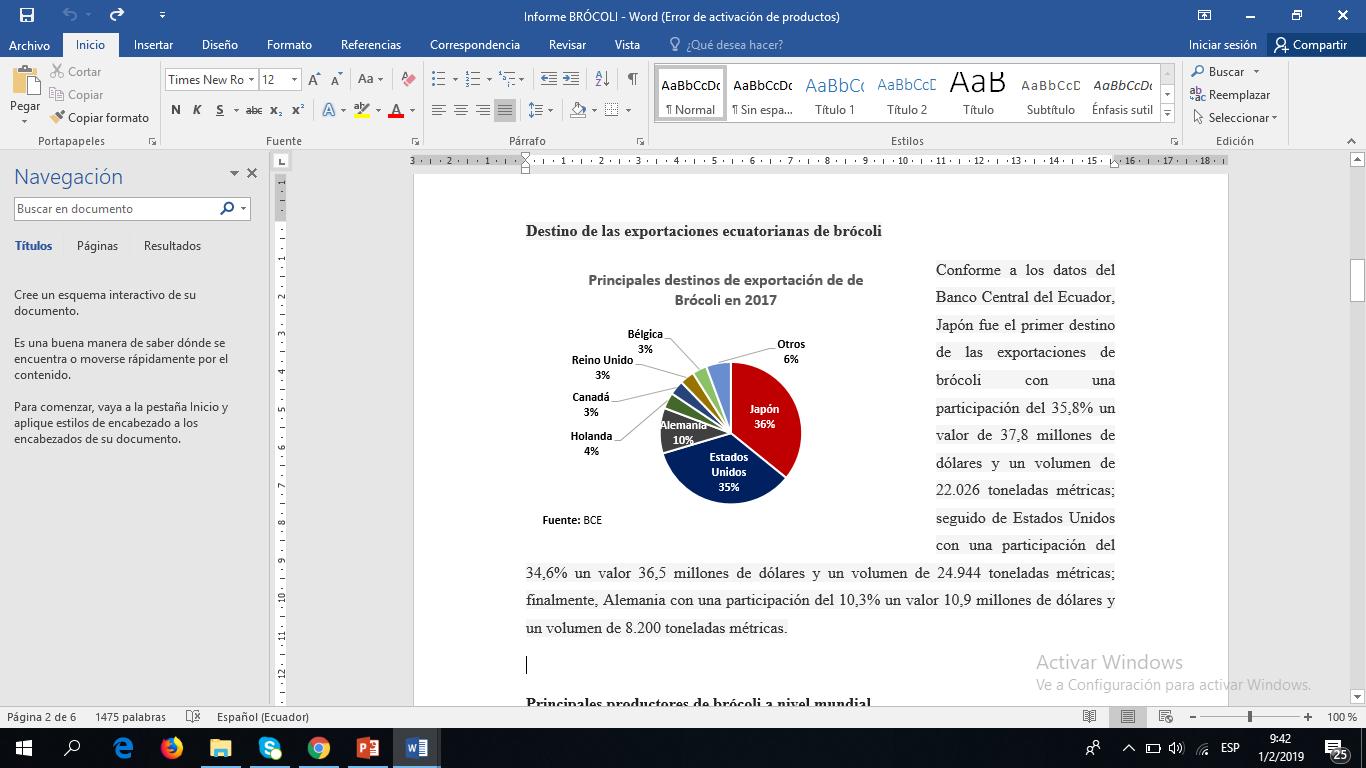 CERTIFICACIONES
CERTIFICACIÓN JAS (Japanese Agricultural Standard)
Certificación orgánica para productos agrícolas
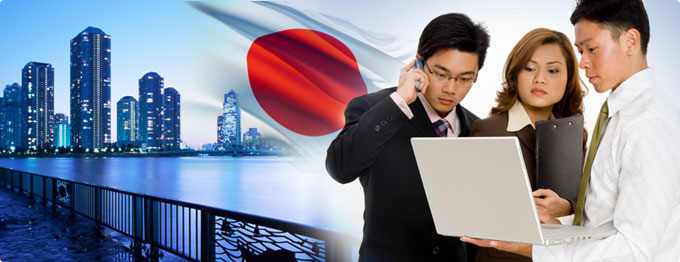 CULTURA JAPONESA
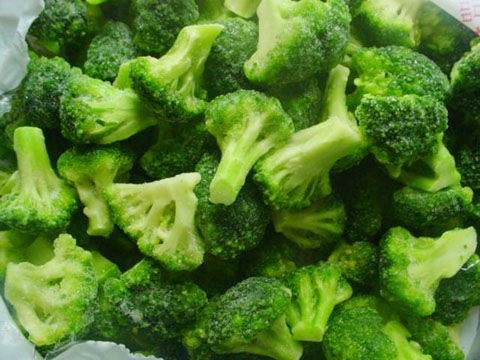 REQUISITOS PARA LA EXPORTACIÓN DE BRÓCOLI IQF
PROPUESTA
ANTECEDENTES
Antecedentes
Objetivos
Factores a considerar
Toma de contacto
paciencia
Procesos
Factores a considerar
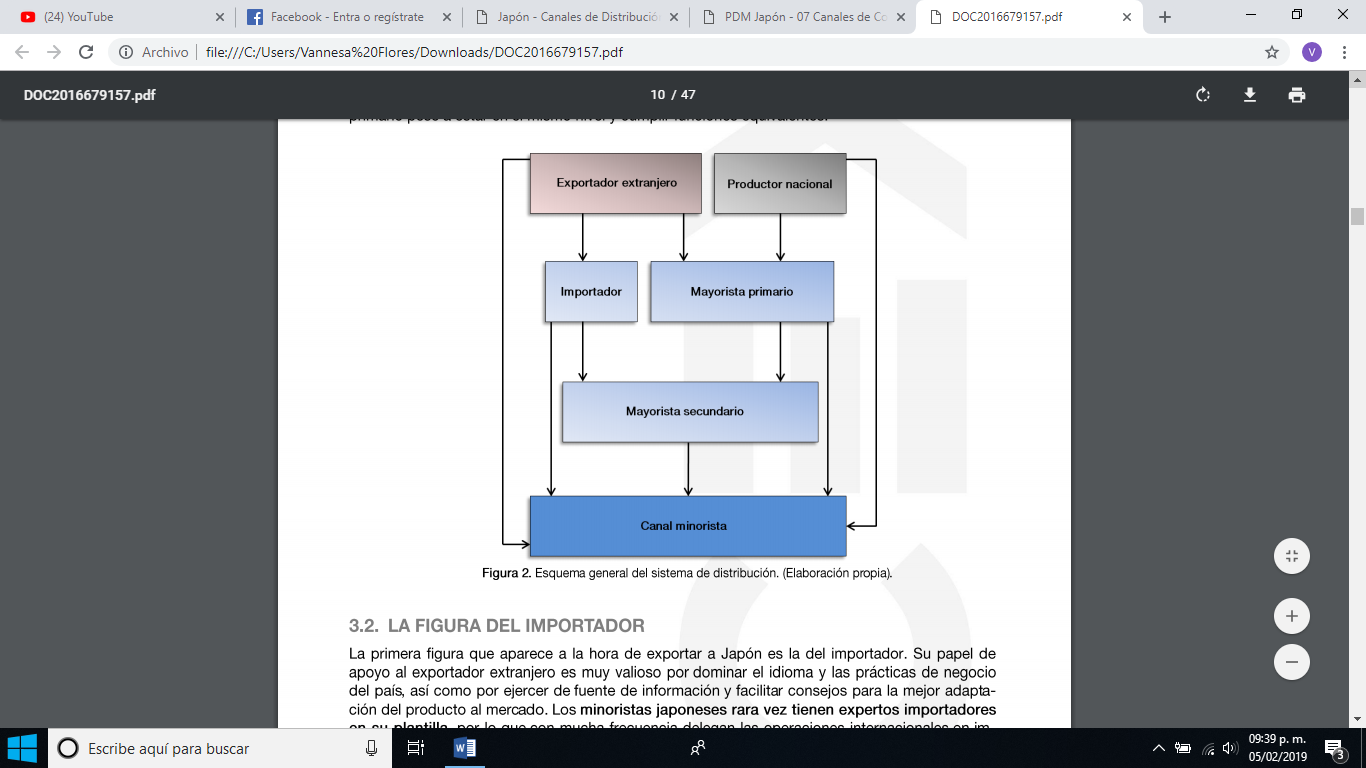 3 áreas metropolitanas
Trading (volumen)
Garantía 
Facilidad de pago
Información
Productos
Sector
Responsabilidad y propiedad
Normativas complejas
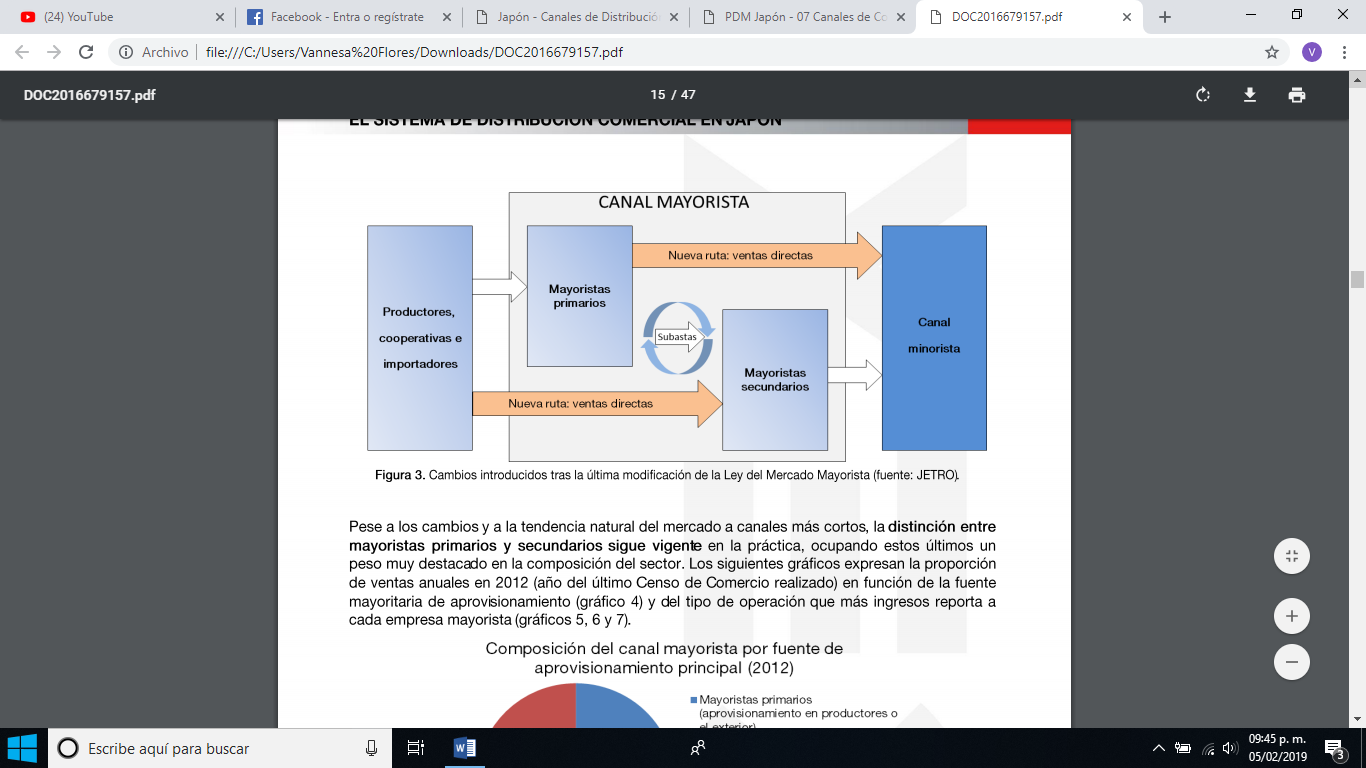 CONCLUSIONES
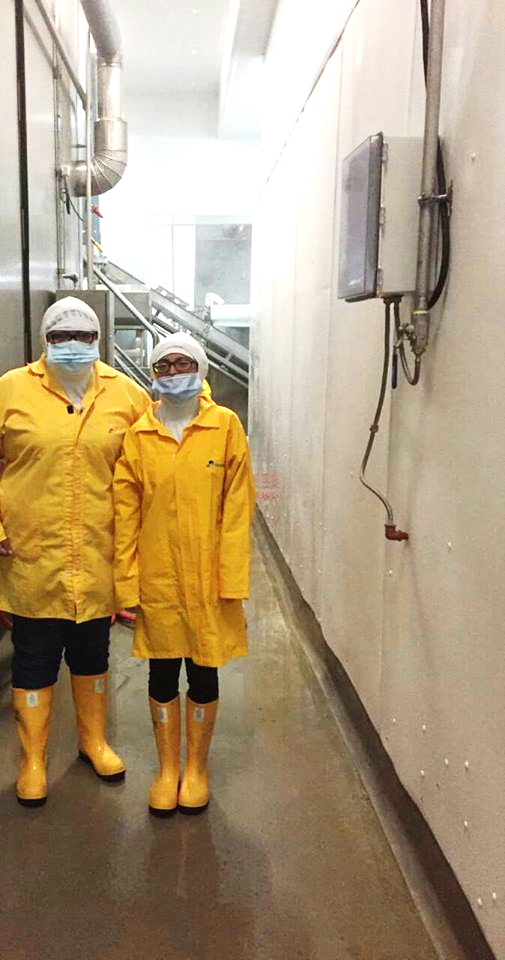 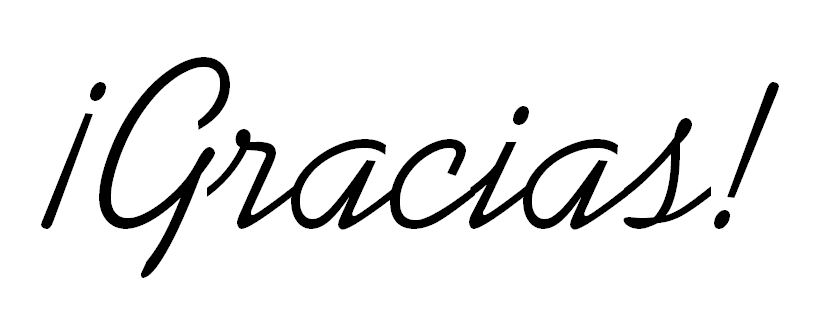